Environmental Science Course Overview23/24
Mrs. Straub
dstraub@alcsny.org
December
Roles of Living Things
Food Chains/Webs
Energy Pyramids/ Biomass
Cycles of Matter
20XX
Sample Text
2
January
Ecosystem Stability (Population growth, Carrying Capacity, Limiting Factors)
Biomes
Human Societies (sustainable development)
20XX
Sample Text
3
Perceptions of Earth:Global Food SupplyEnergy Sources (organic, nuclear, renewable fuel)
February
March: Energy Sources cont’dHydro, Wind, Geothermal, Looking to the future.Minerals: Uses and ConservationSoil: Formation, management
20XX
Sample Text
5
April
Pollution
Water: Resources, Uses, Treatment
Air: Ozone, Global Warming
Managing Human Impact
20XX
Sample Text
6
May
Conservation:
Energy, Waste, Protections (local, state, national, global)
Economy vs. Ecology
Global Agenda
20XX
Sample Text
7
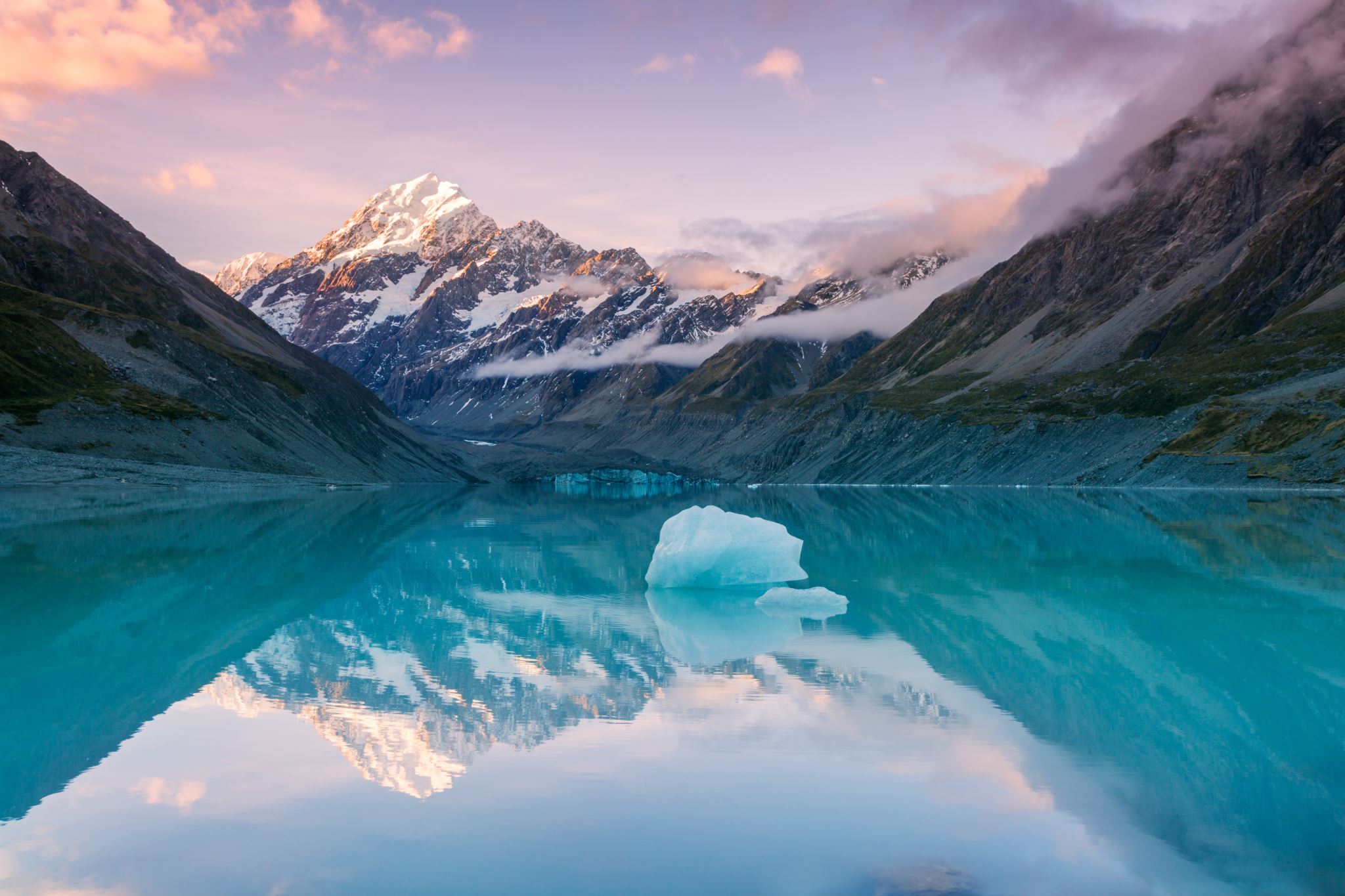 May/June National Parks SpotlightCareers in Environmental ScienceFinal Exam
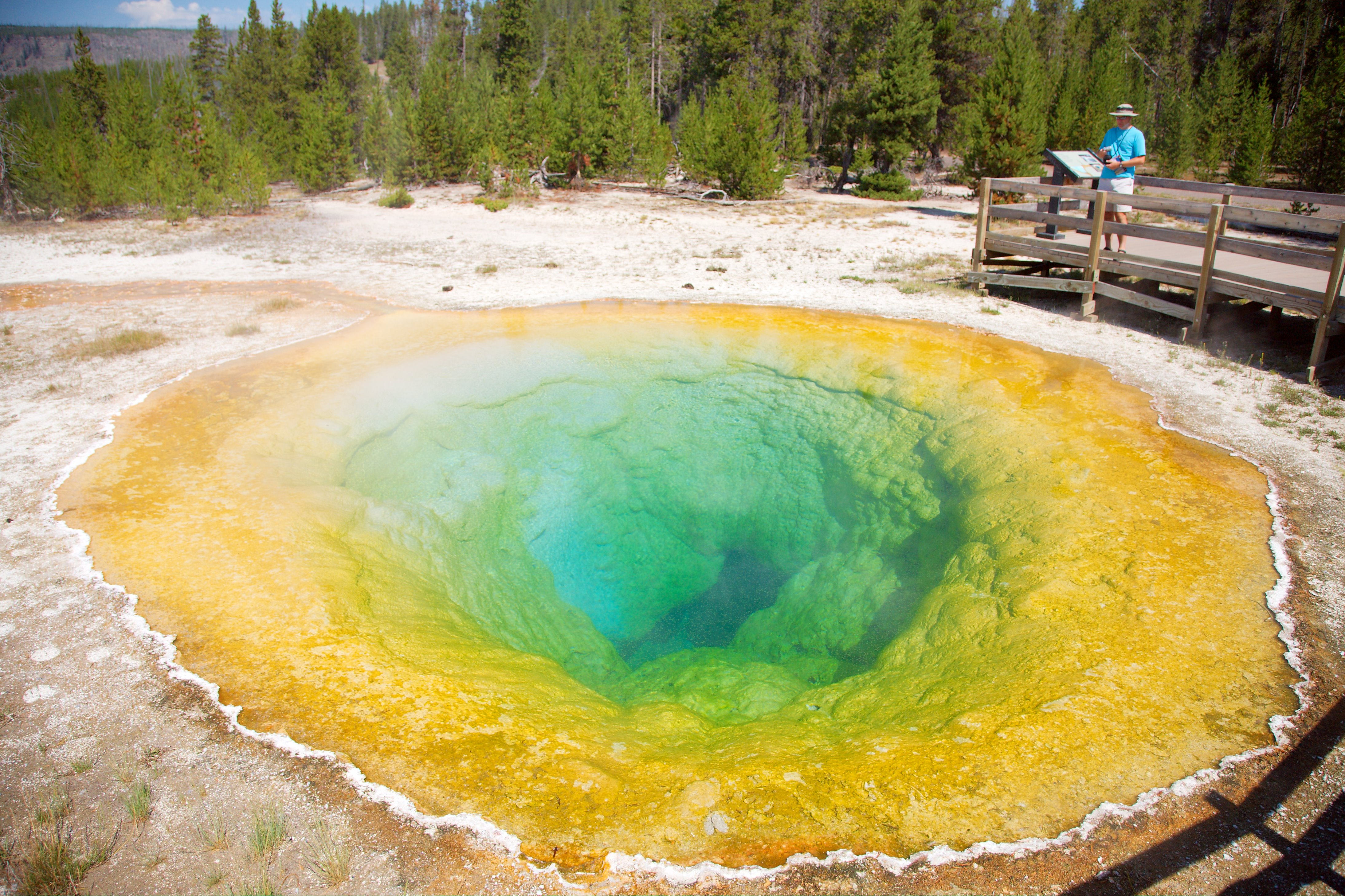 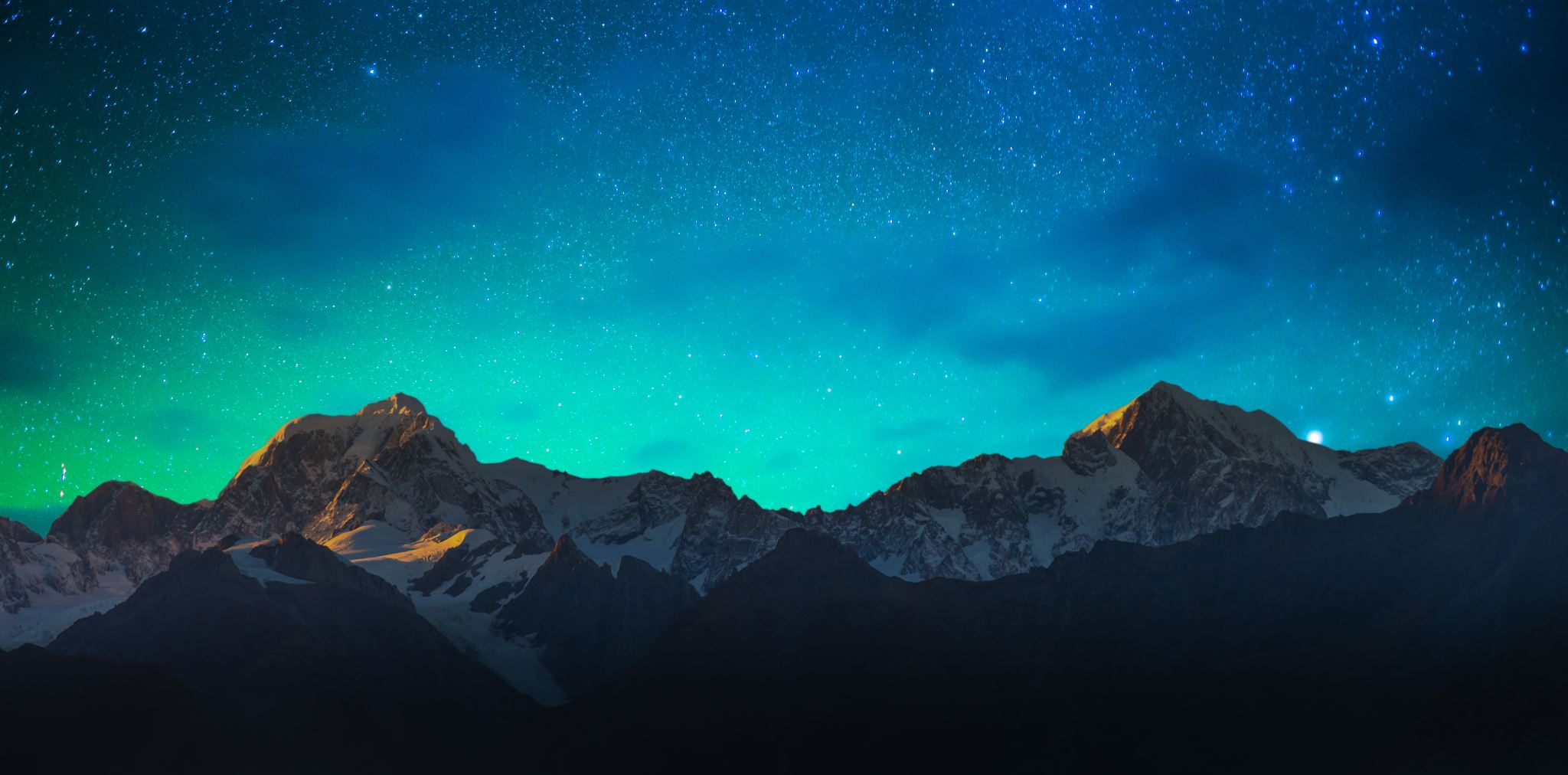 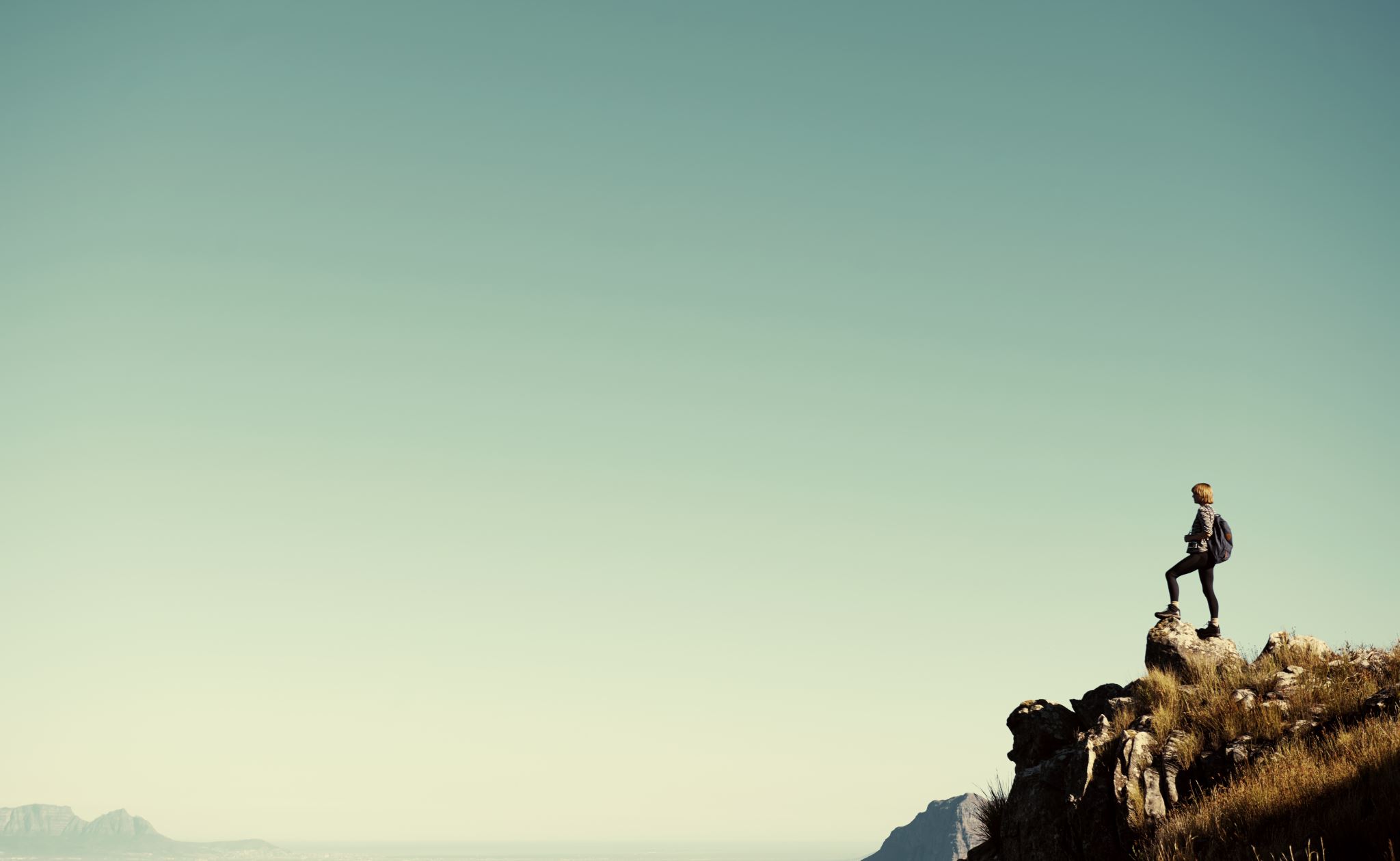 20XX
Sample Text
8
This Photo by Unknown Author is licensed under CC BY-SA